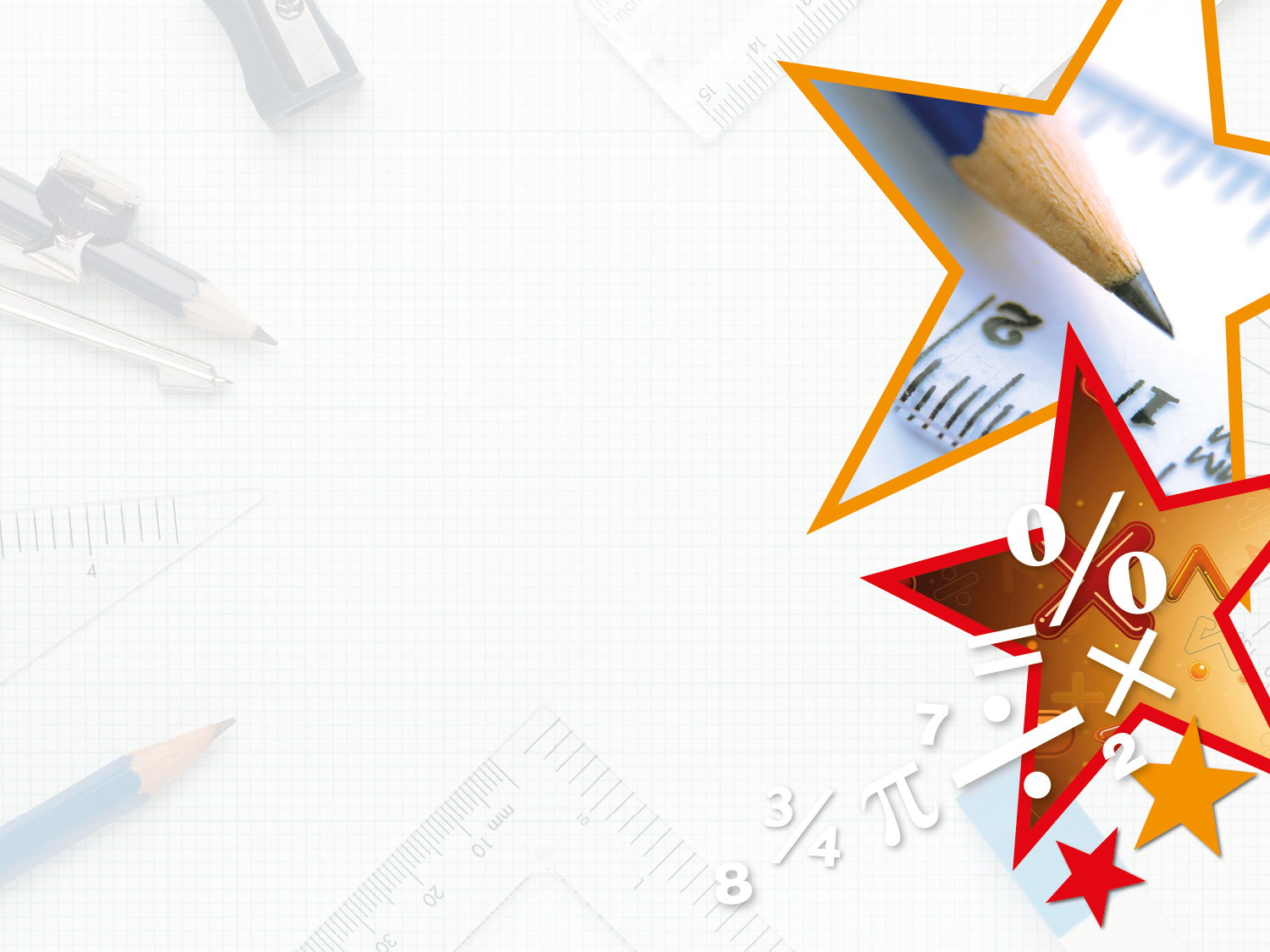 Year 6 – Spring Block 2 – Percentages







Step 1: Fractions to Percentages
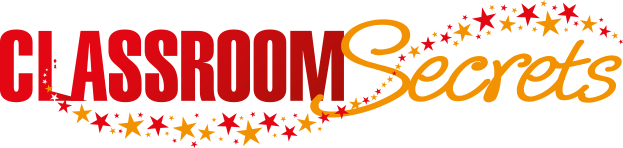 © Classroom Secrets Limited 2018
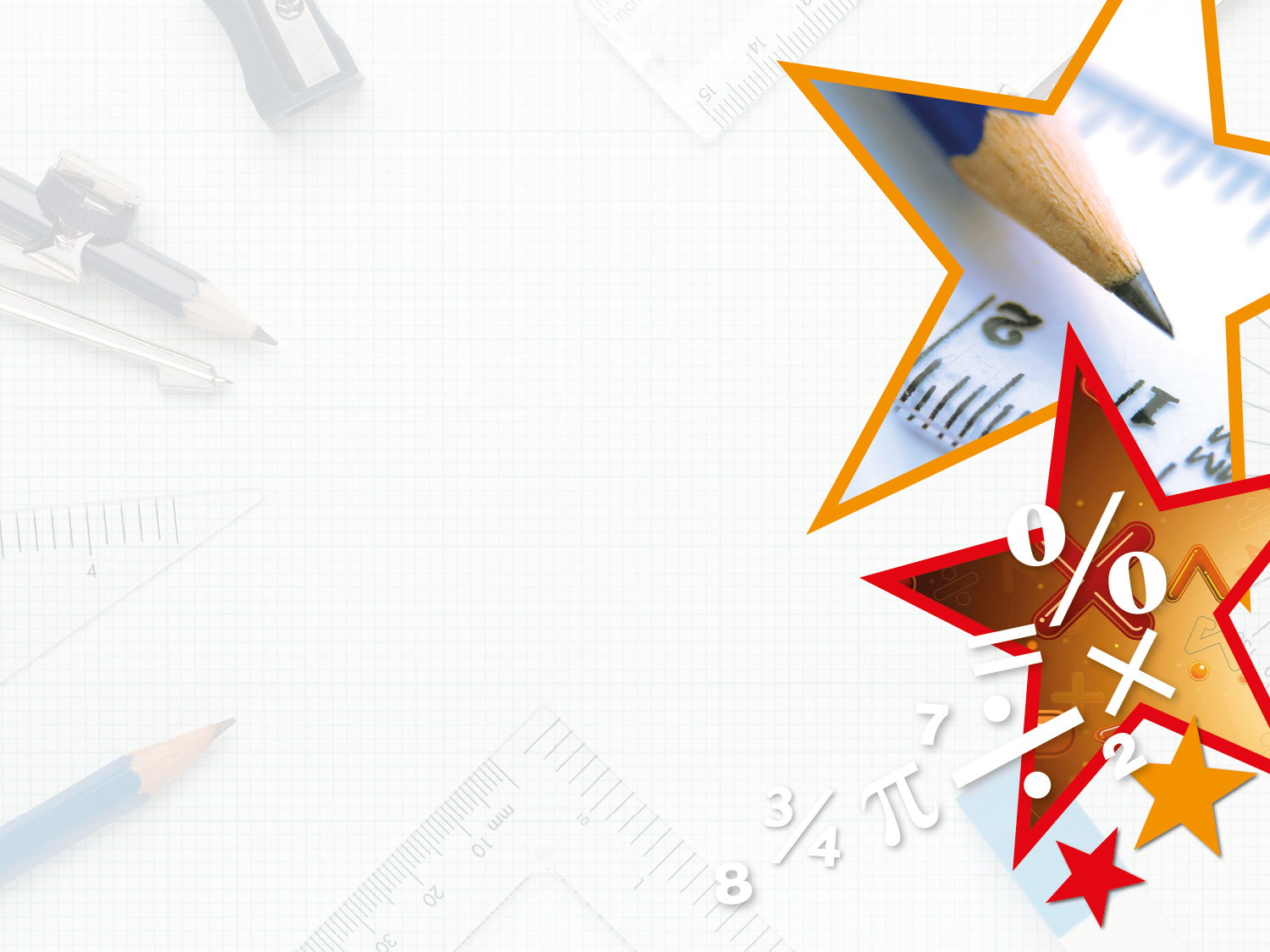 Introduction

Match the decimals to the fractions.
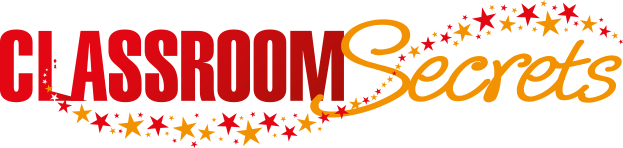 © Classroom Secrets Limited 2018
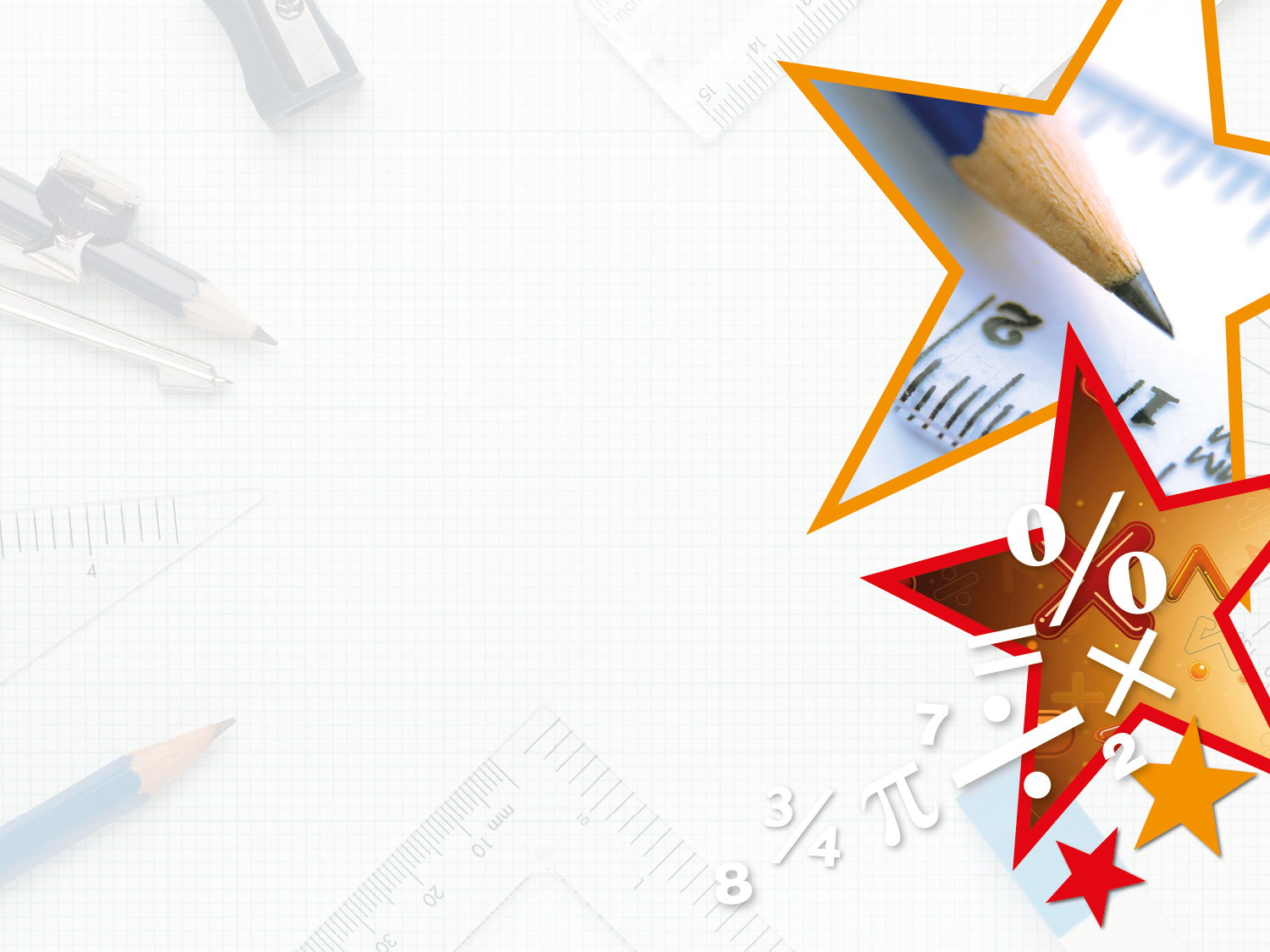 Introduction

Match the decimals to the fractions.
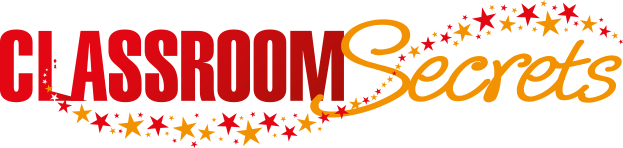 © Classroom Secrets Limited 2018
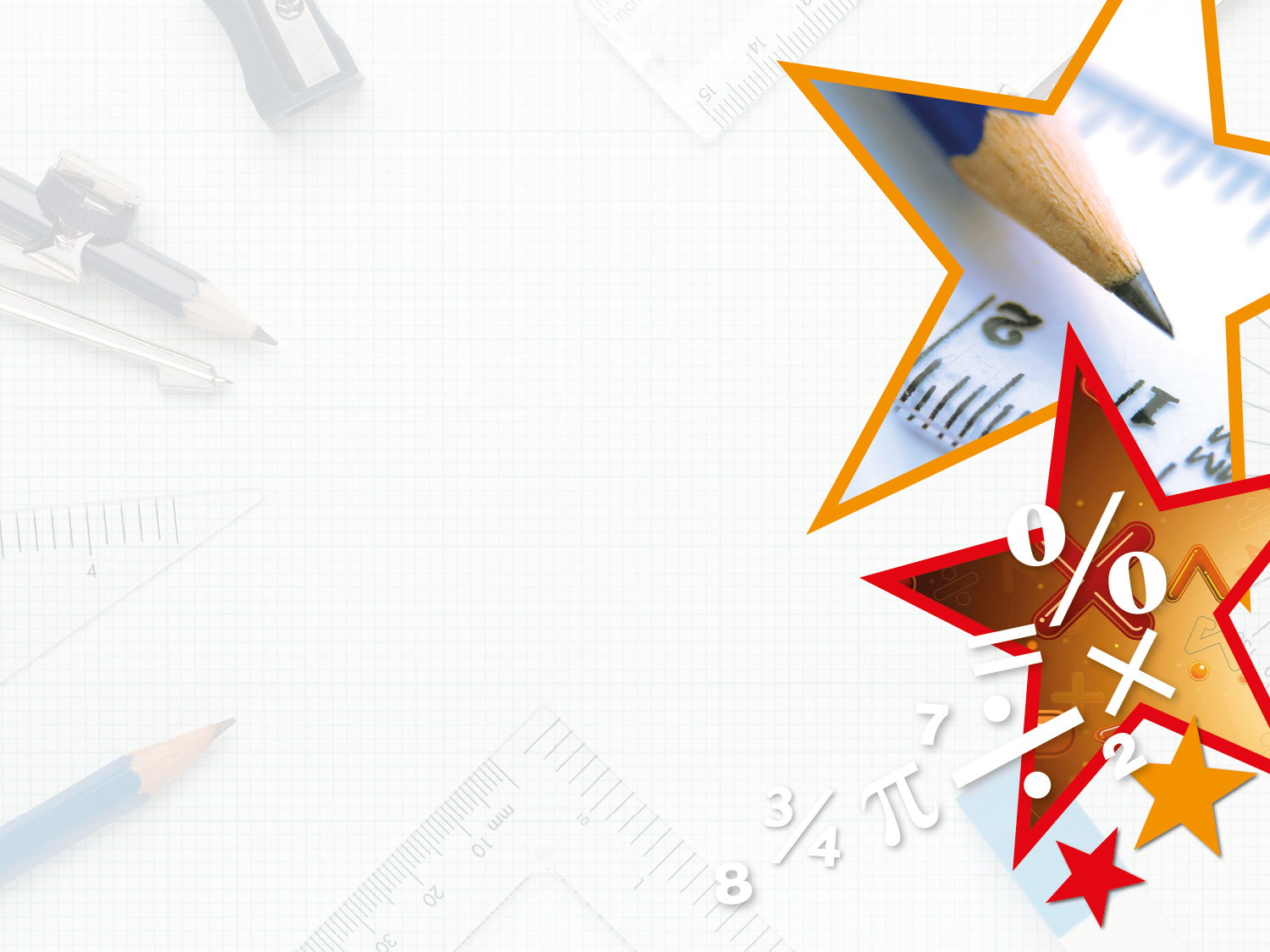 Varied Fluency 1

Match the fractions to the correct percentages.
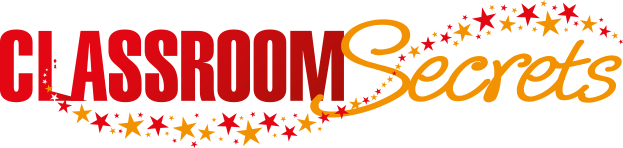 © Classroom Secrets Limited 2018
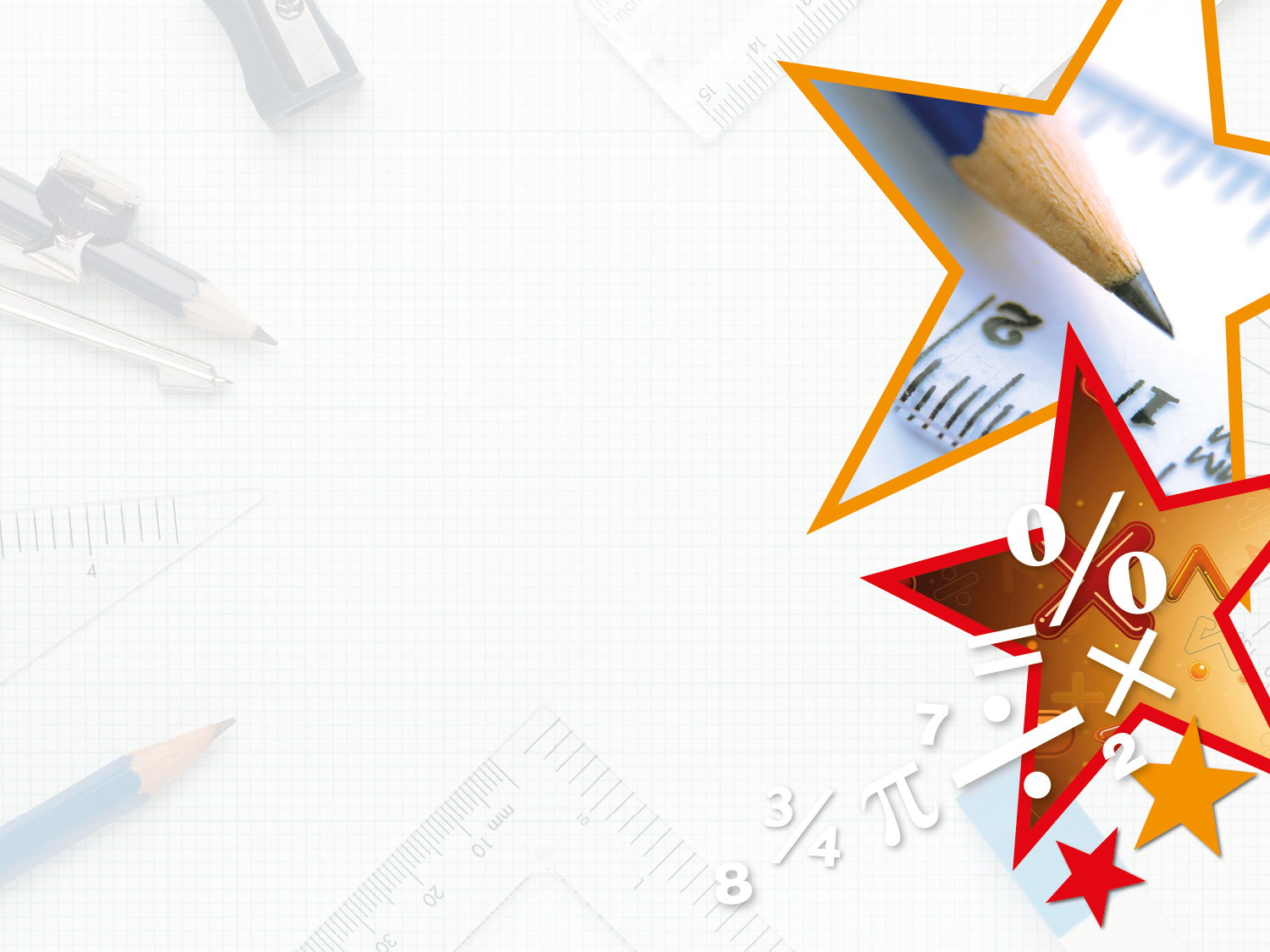 Varied Fluency 1

Match the fractions to the correct percentages.
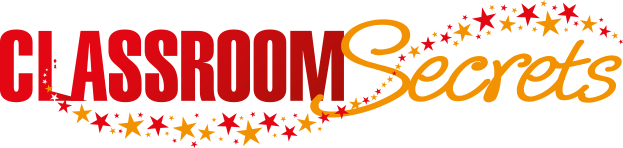 © Classroom Secrets Limited 2018
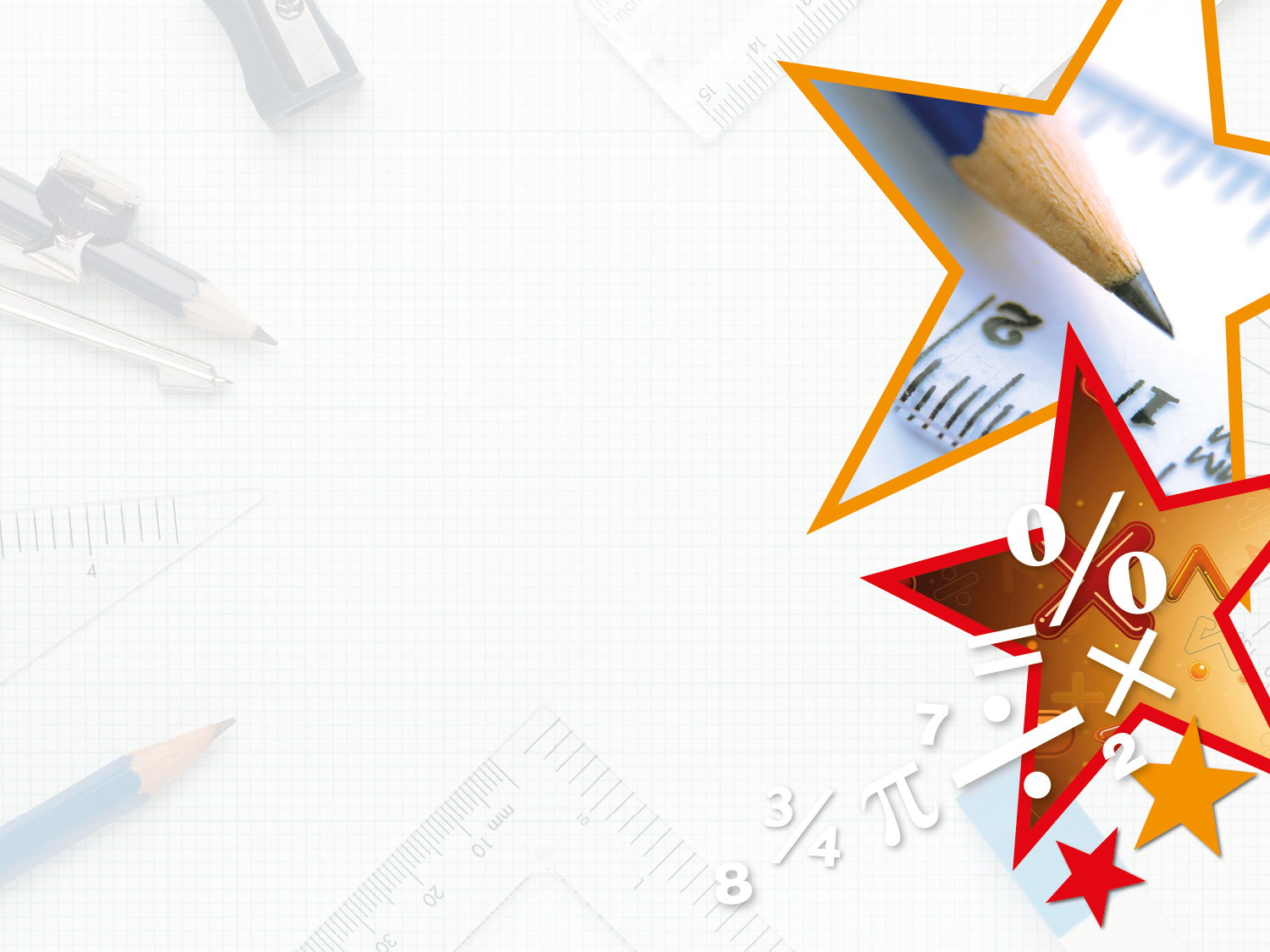 Varied Fluency 2

Shade the squares to show       and write as a percentage.
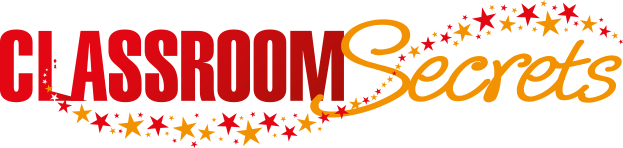 © Classroom Secrets Limited 2018
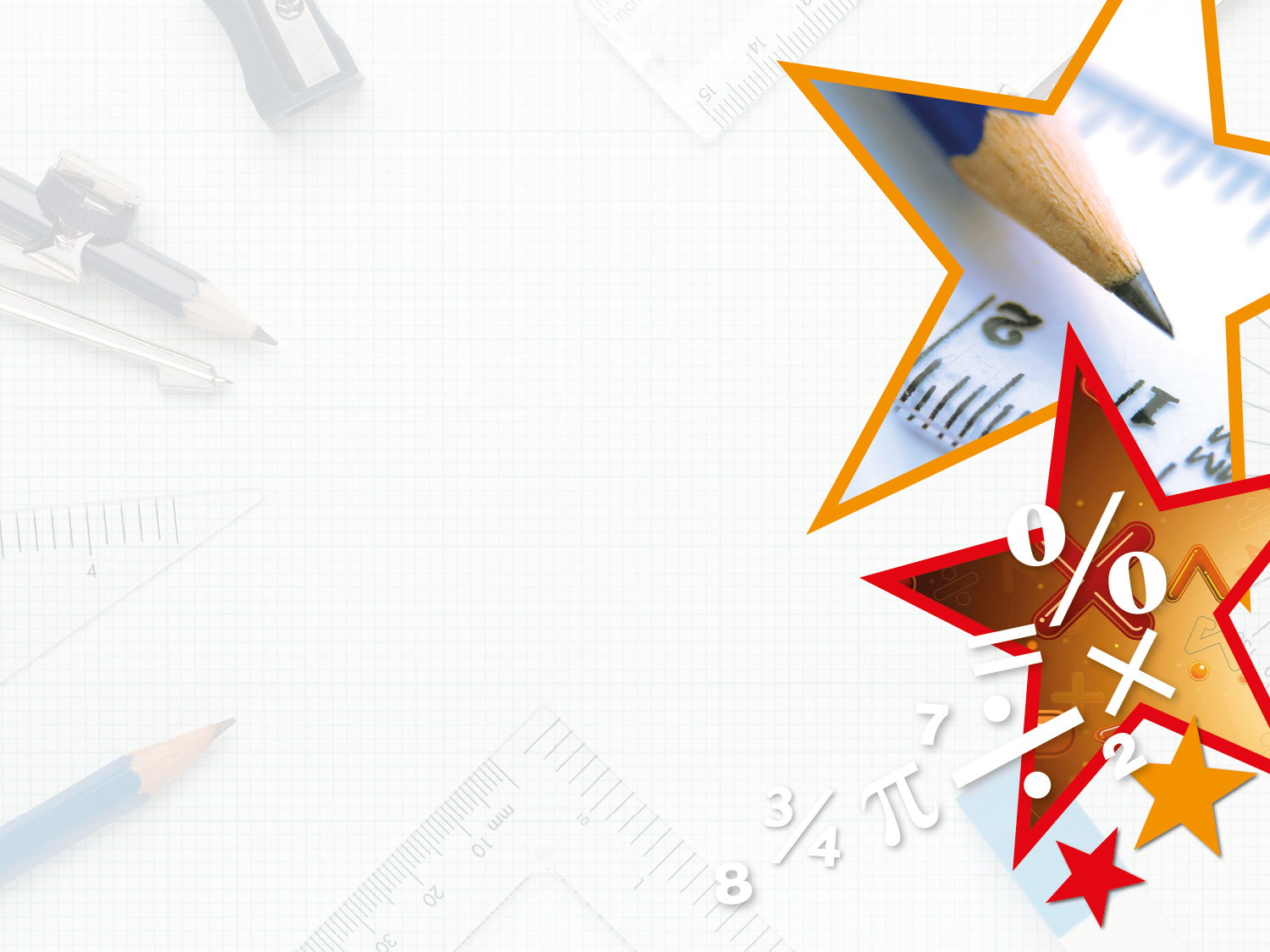 Varied Fluency 2

Shade the squares to show       and write as a percentage.













28 squares shaded = 28%
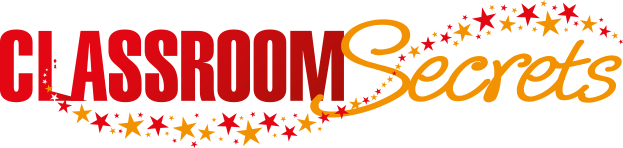 © Classroom Secrets Limited 2018
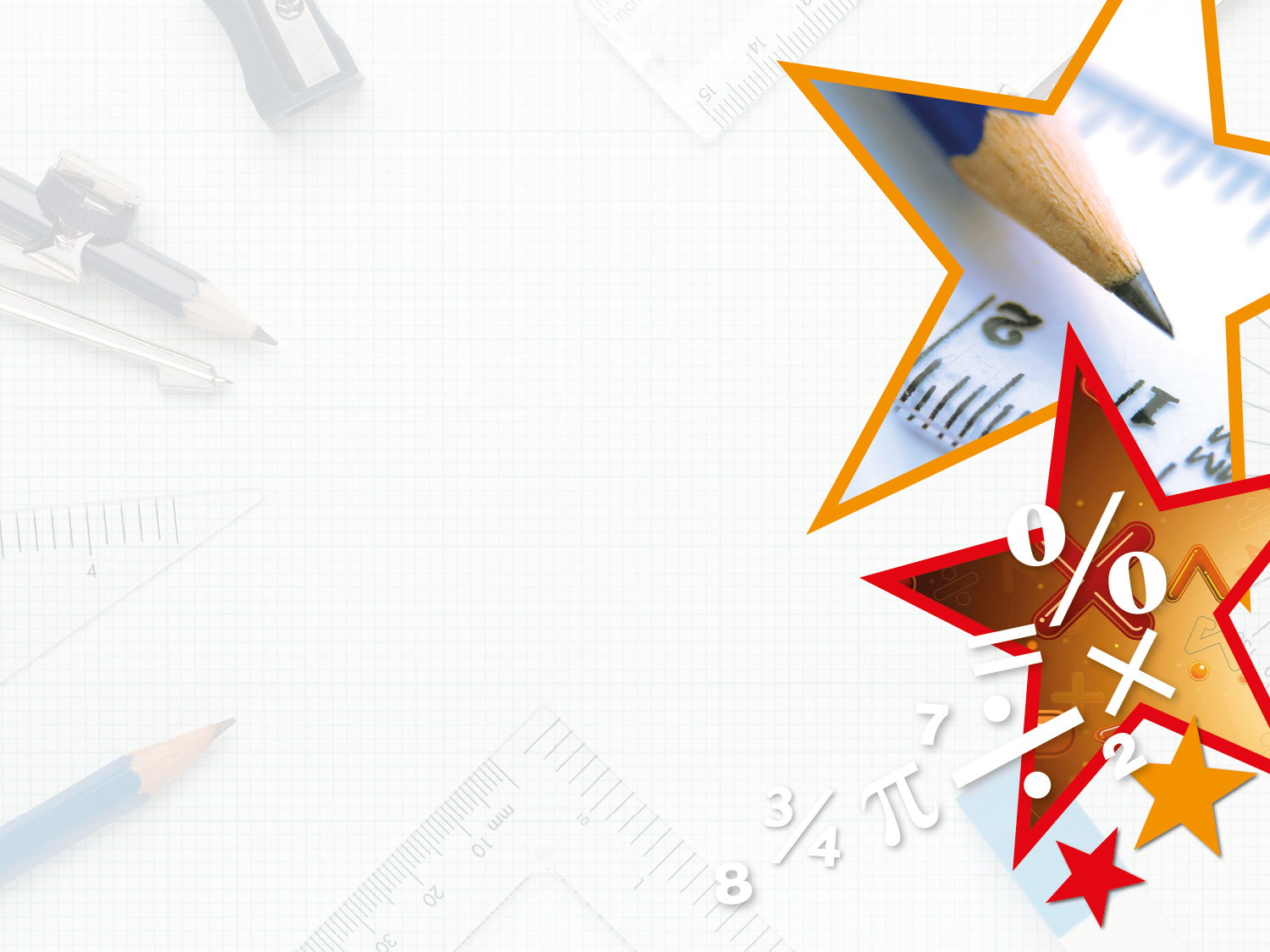 Varied Fluency 3

Competitors in an archery competition need more than 60% to get to the final. What percent did each child score?











Who gets to the final?
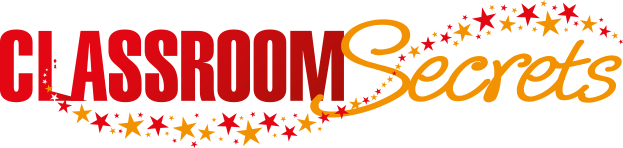 © Classroom Secrets Limited 2018
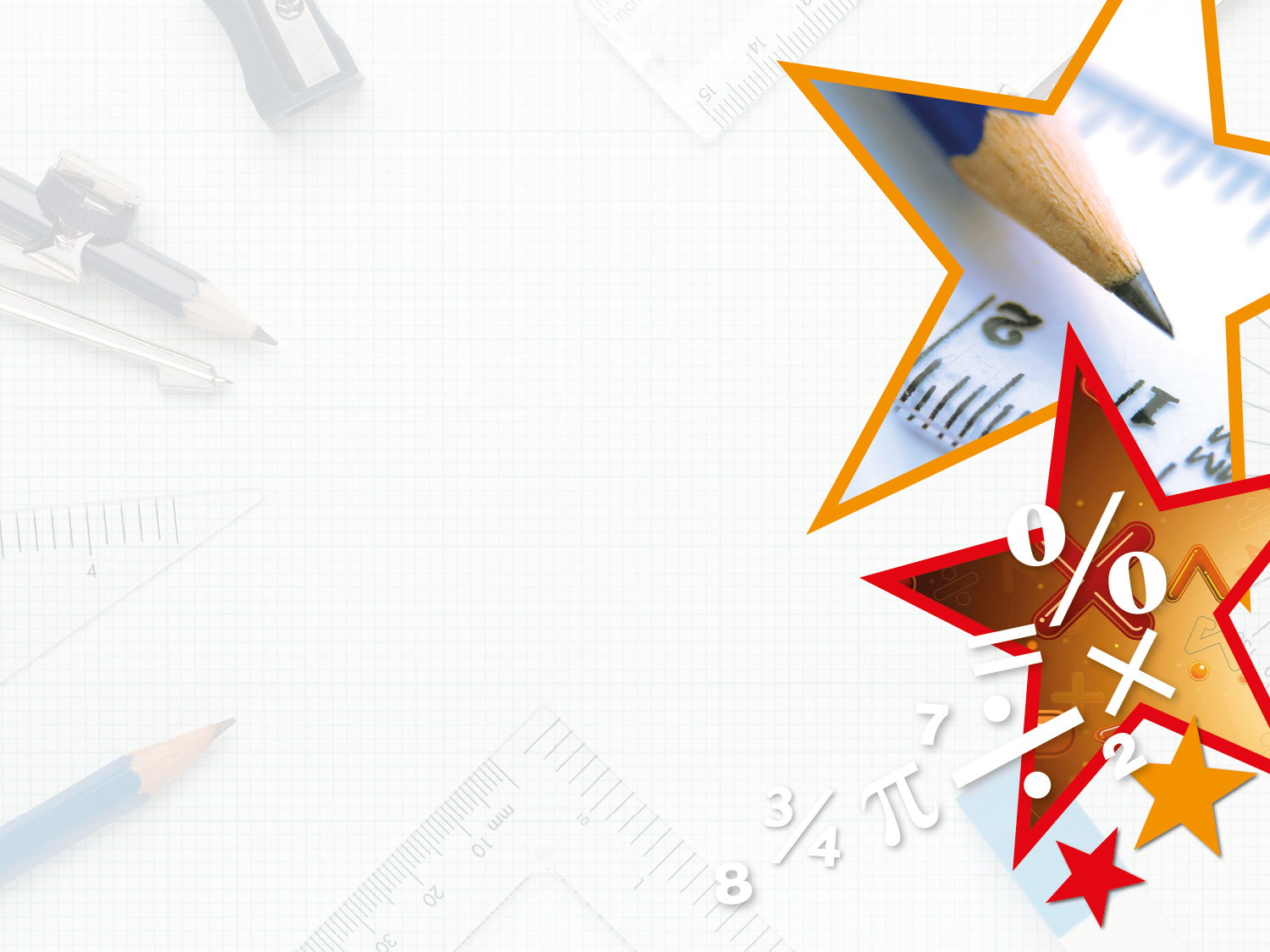 Varied Fluency 3

Competitors in an archery competition need more than 60% to get to the final. What percent did each child score?











Who gets to the final?

Bobby goes to the final as he scored 68%.
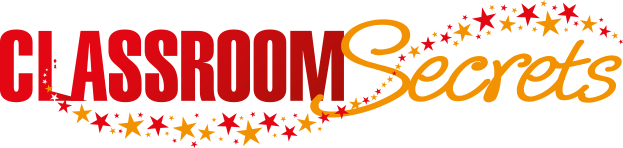 © Classroom Secrets Limited 2018
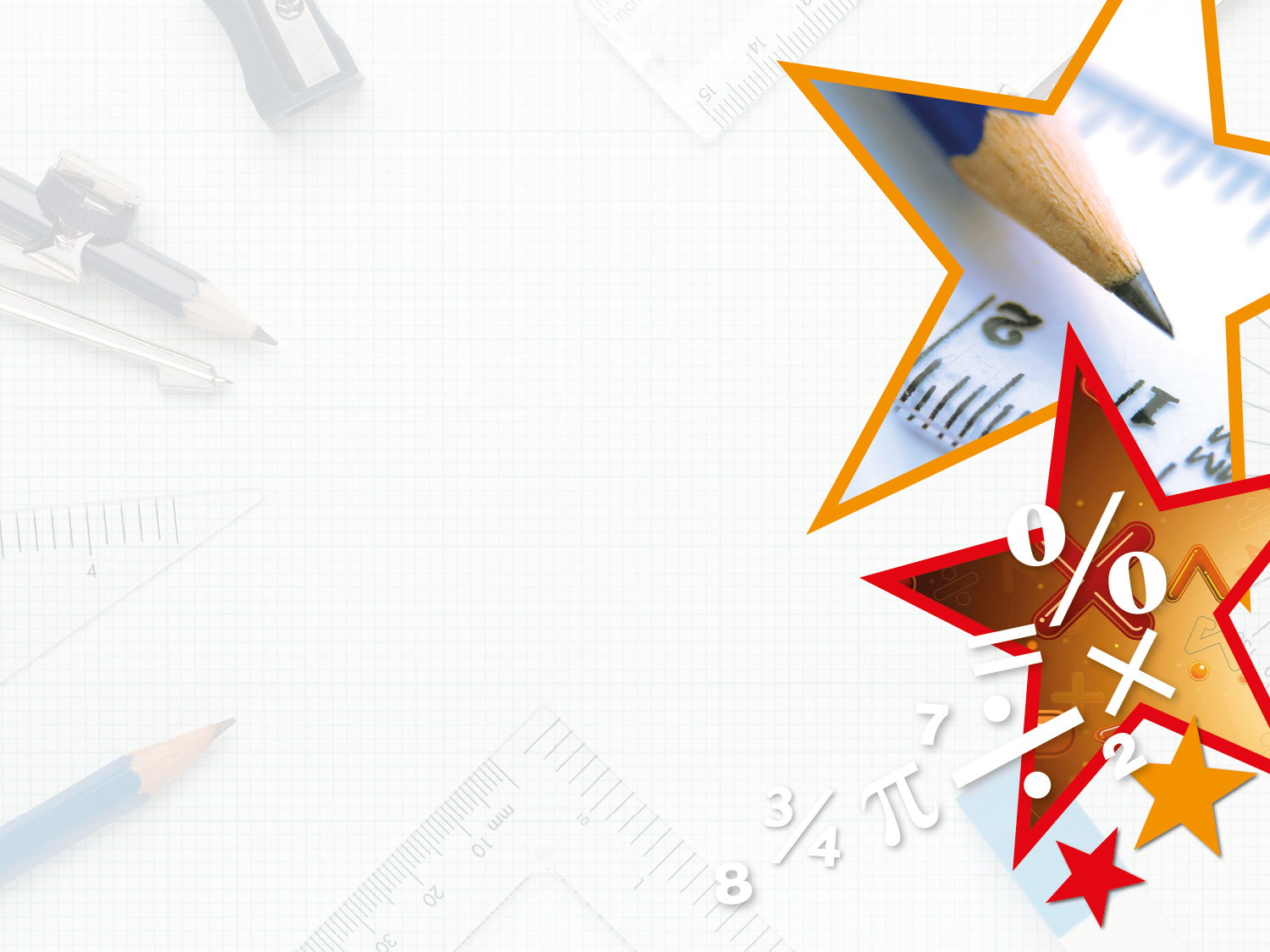 Varied Fluency 4

 True or false? 


        
          is equivalent to 85%
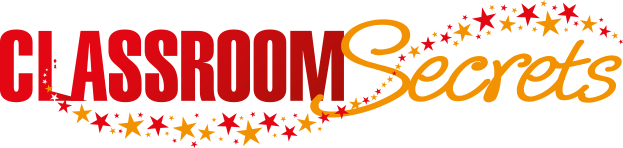 © Classroom Secrets Limited 2018
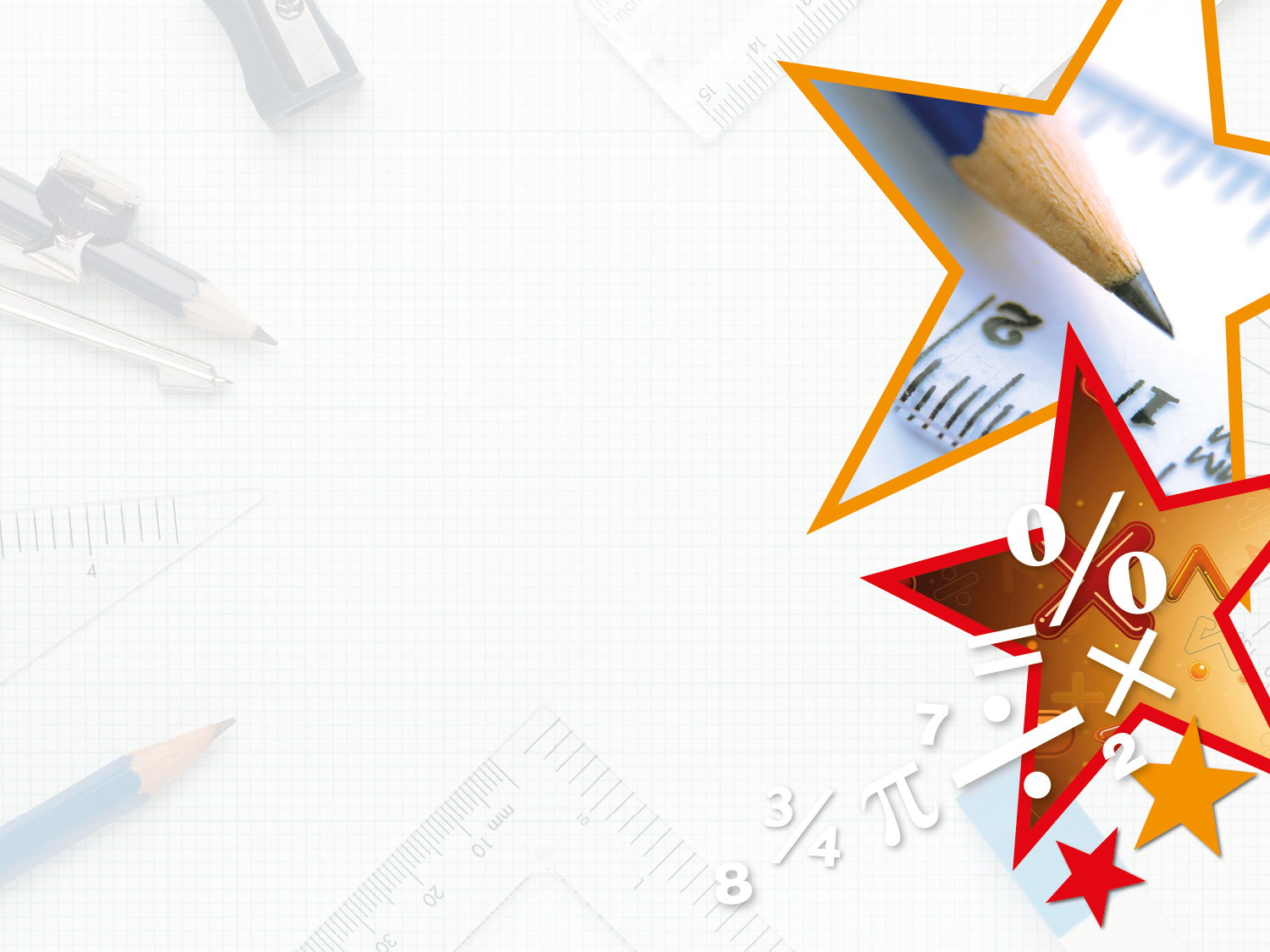 Varied Fluency 4

 True or false? 


        
          is equivalent to 85%





False.         is equal to 84%
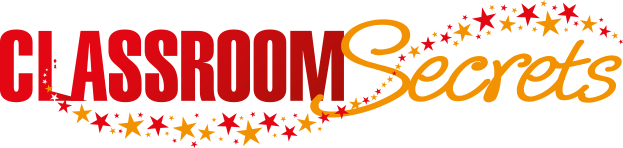 © Classroom Secrets Limited 2018
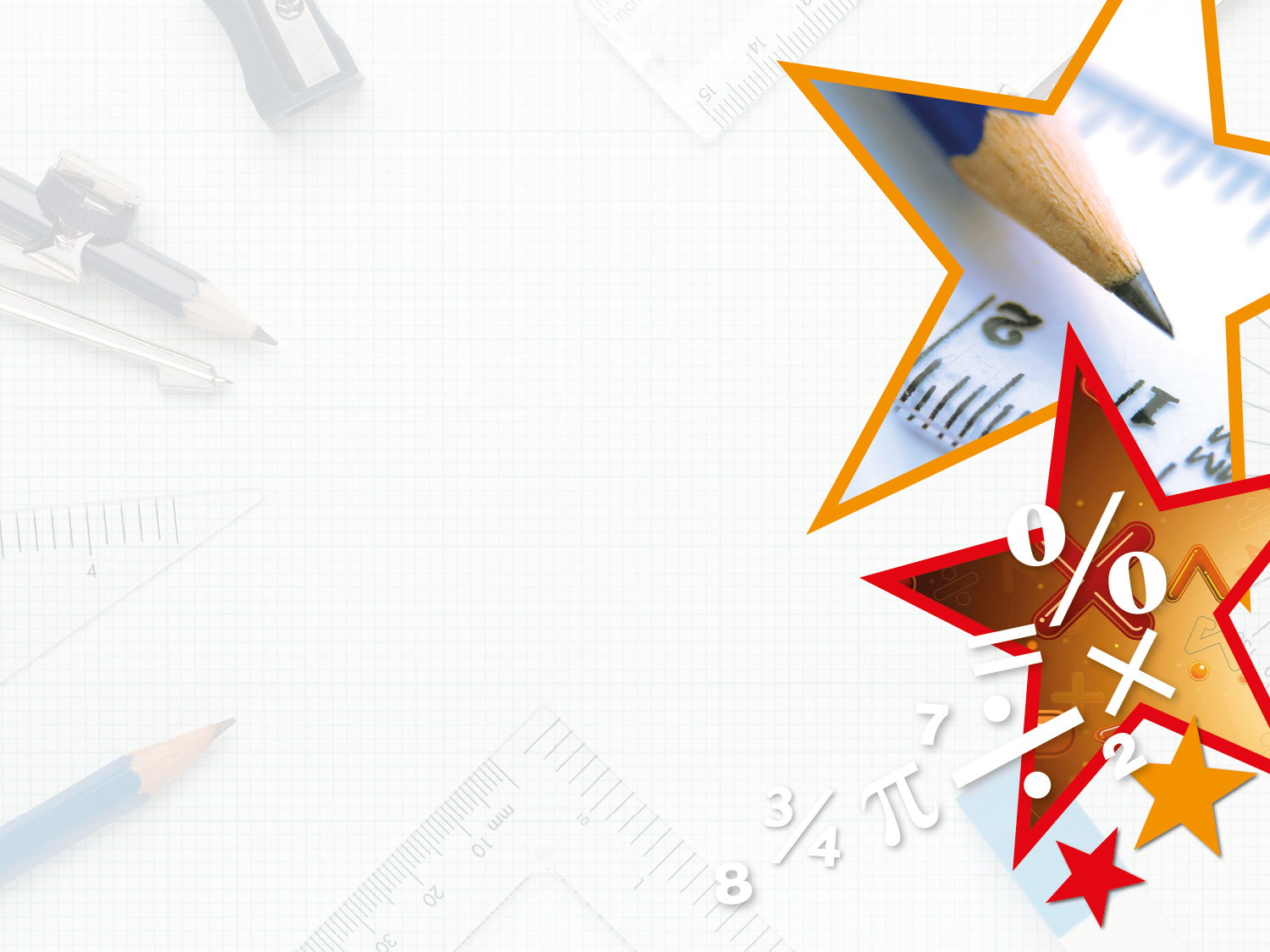 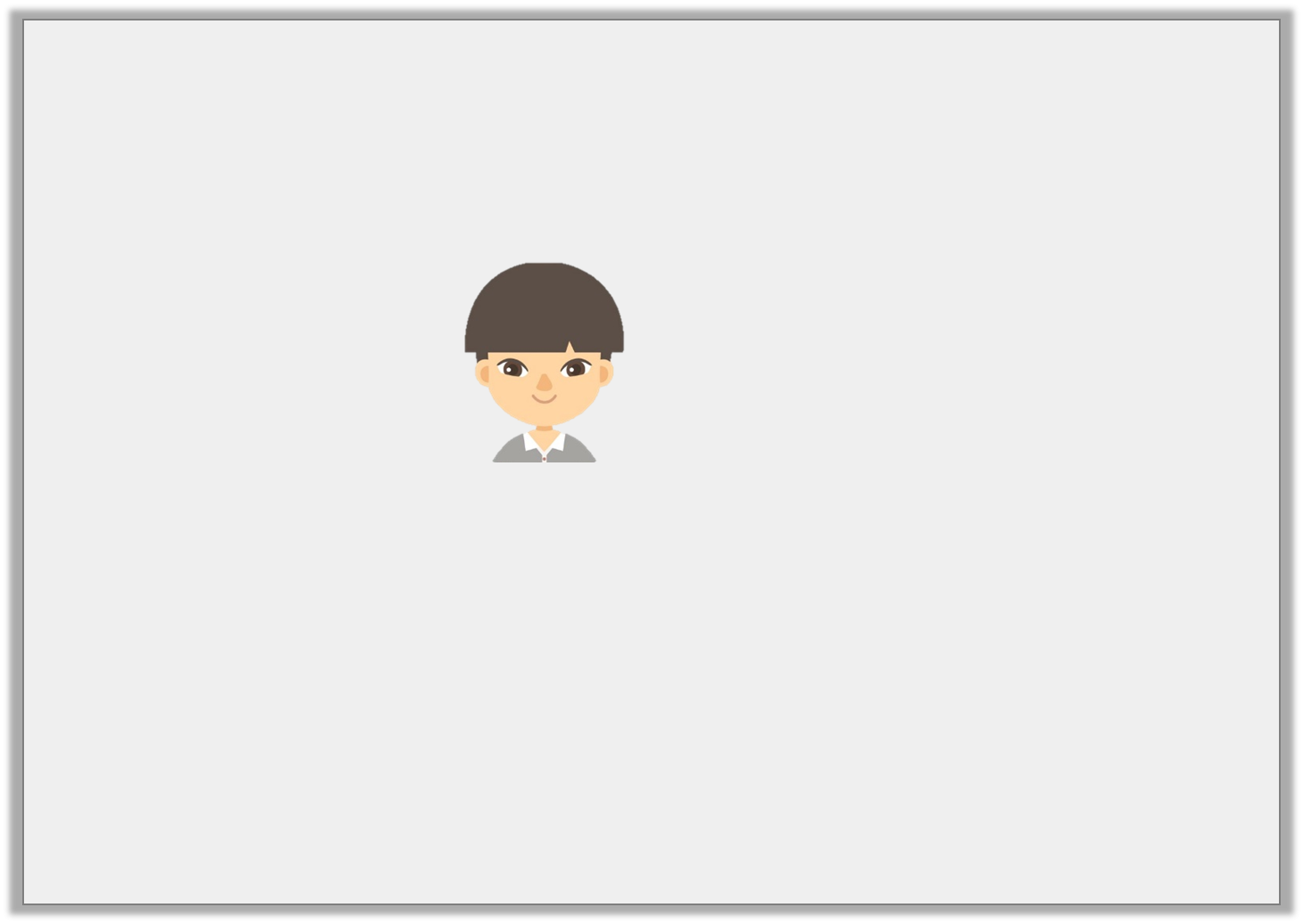 Reasoning 1

George says,









Is he correct? Convince me.
as a percentage is 40%.
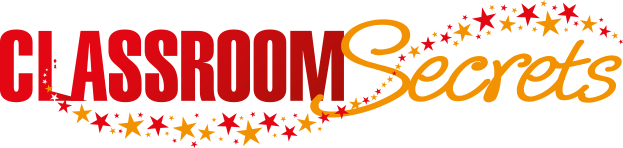 © Classroom Secrets Limited 2018
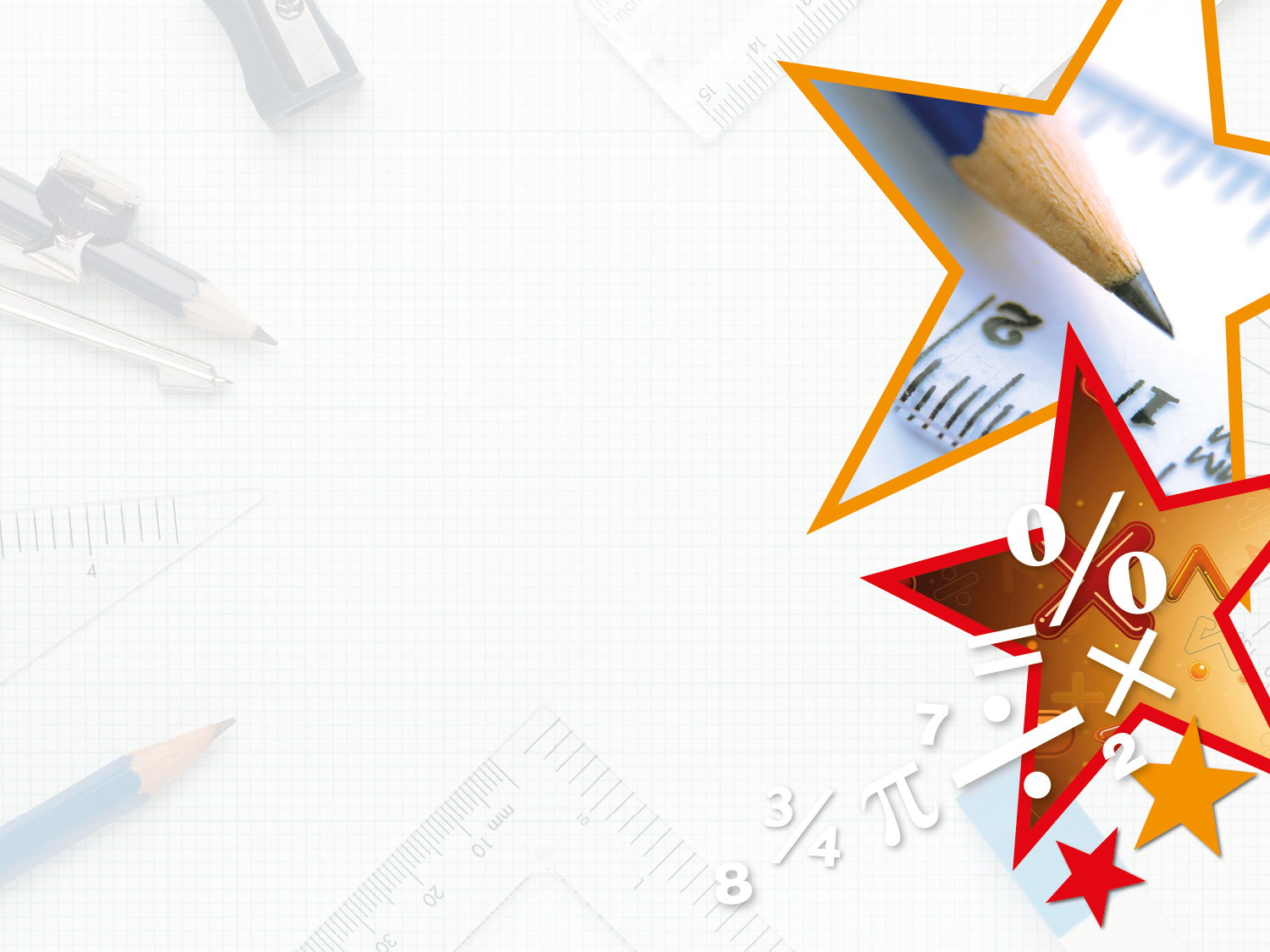 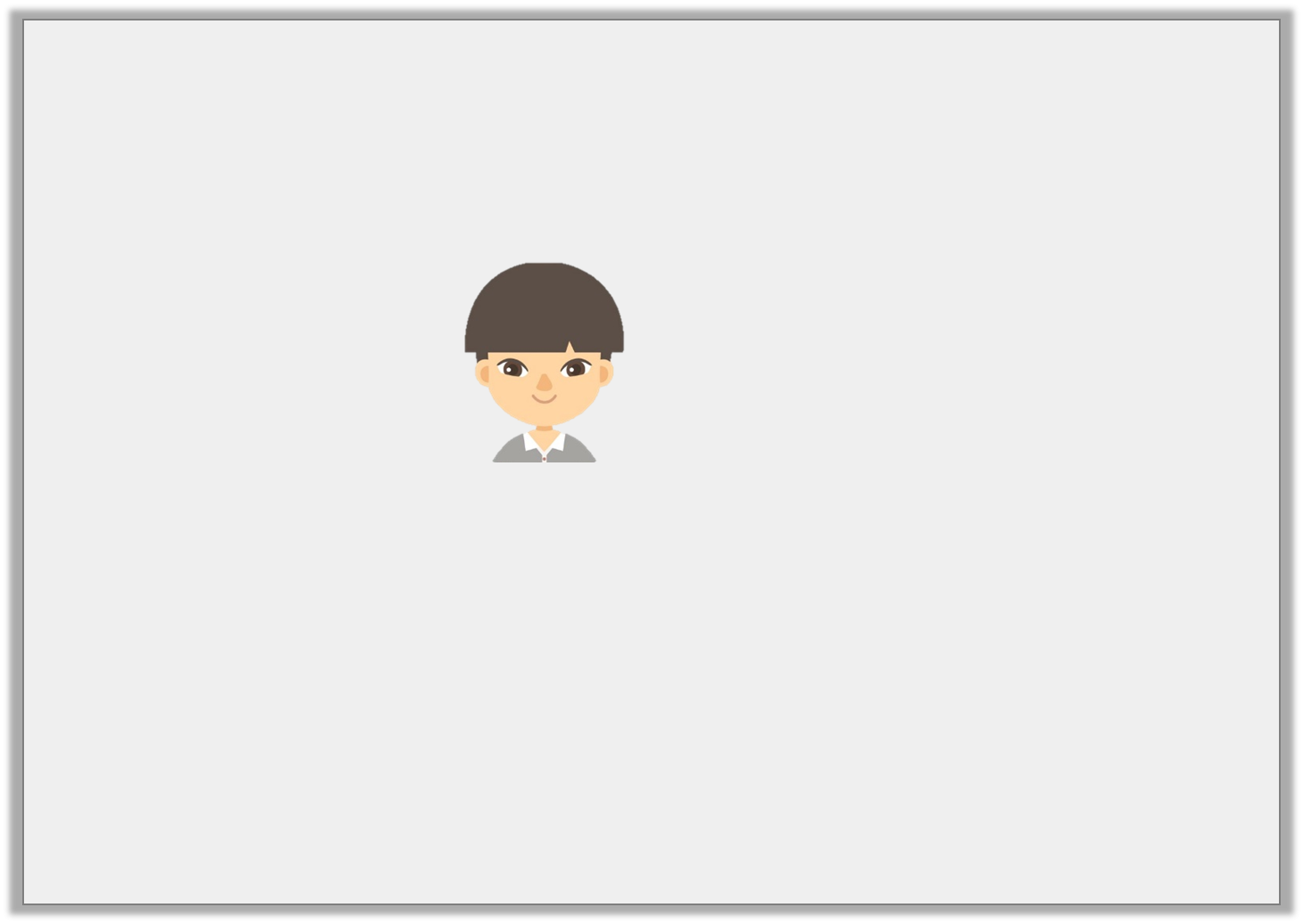 Reasoning 1

George says,









Is he correct? Convince me.

George is correct because…
as a percentage is 40%.
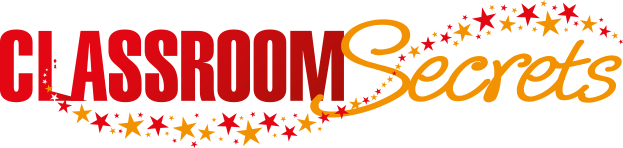 © Classroom Secrets Limited 2018
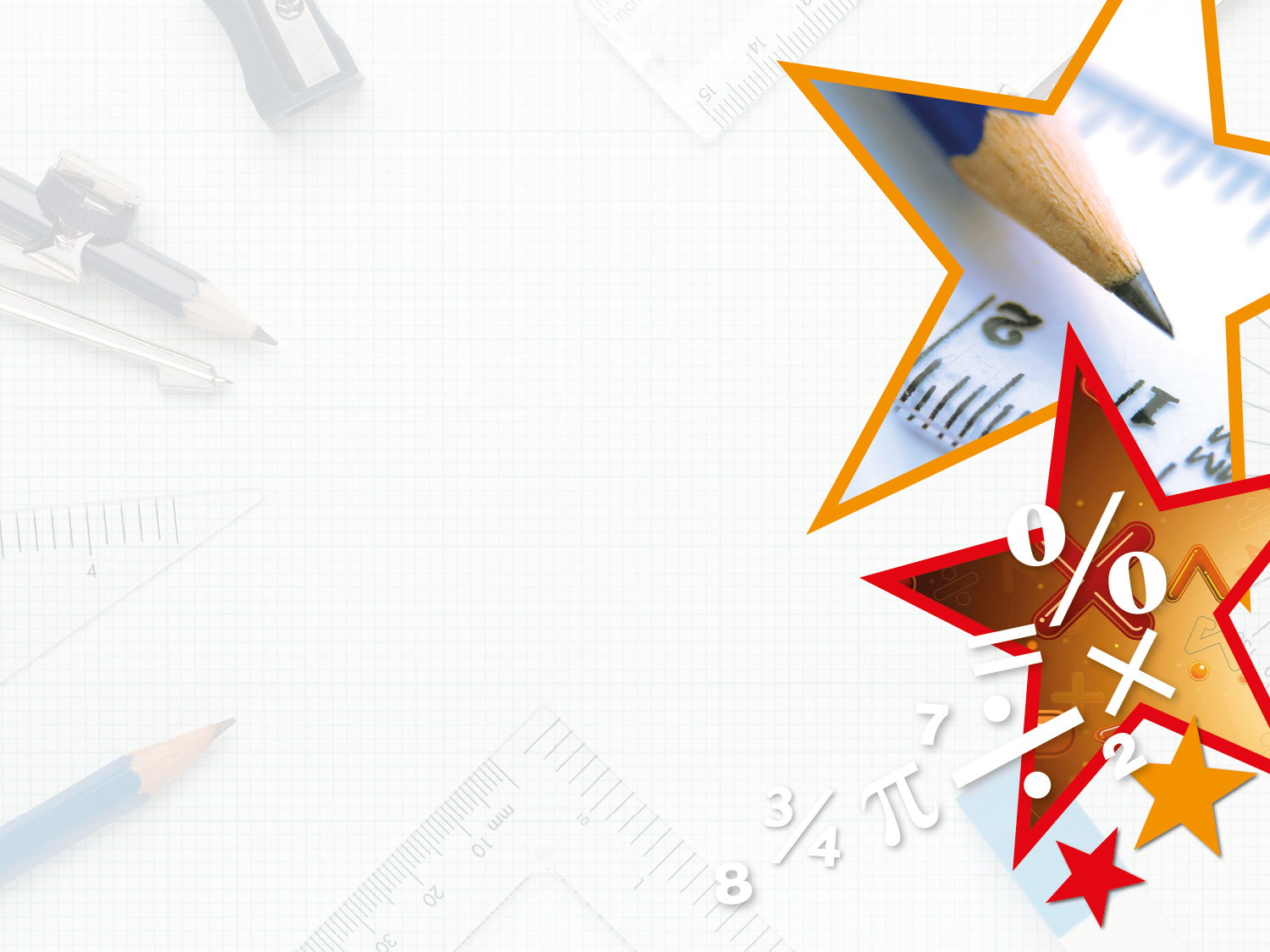 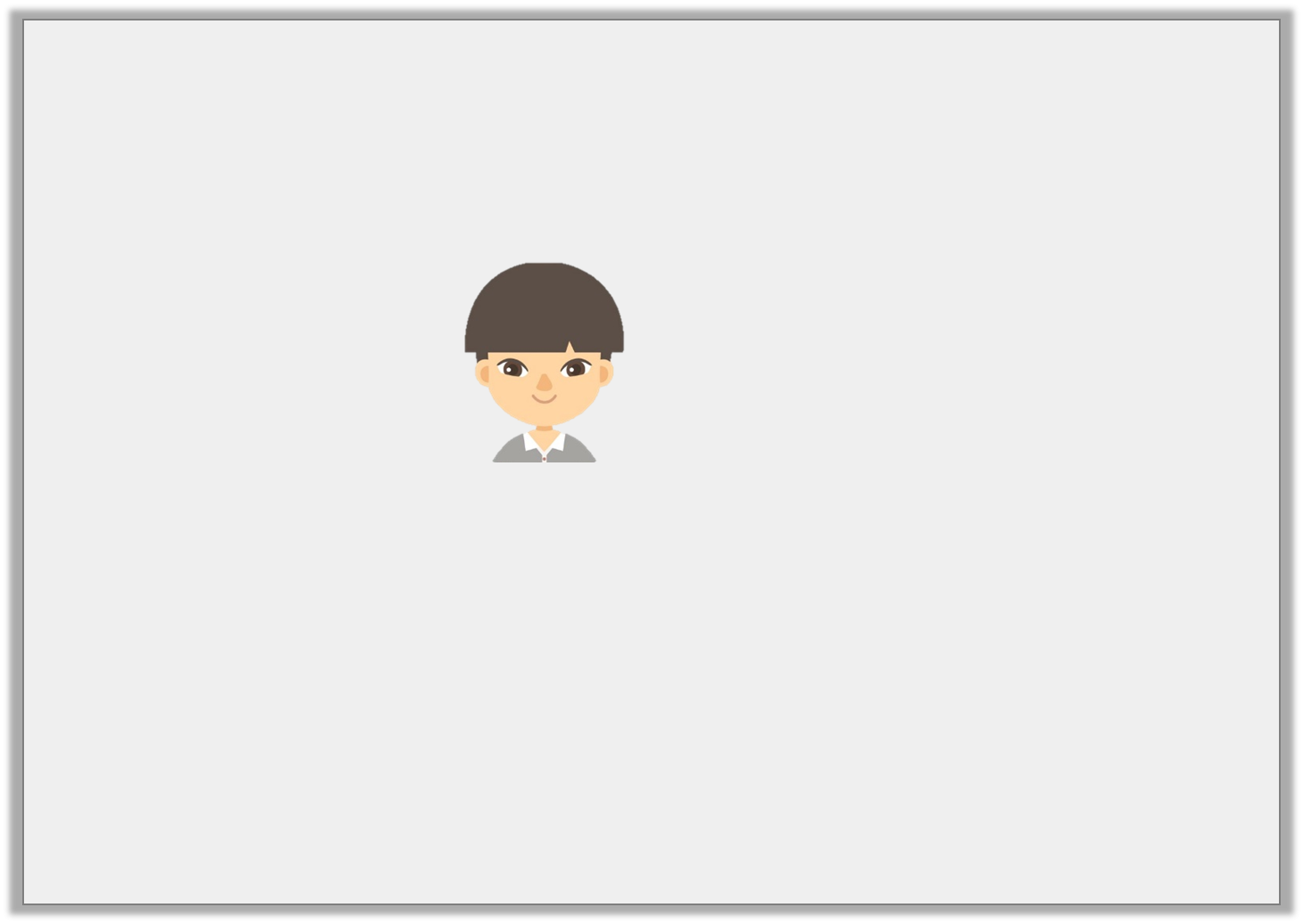 Reasoning 1

George says,









Is he correct? Convince me.

George is correct because if you multiply 8 and 20 by 5 then it equals        which is 40%, as percent is out of 100.
as a percentage is 40%.
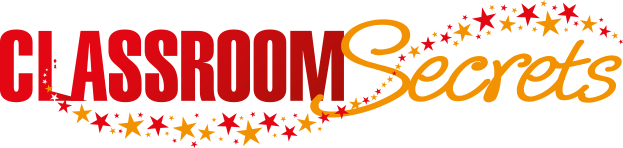 © Classroom Secrets Limited 2018